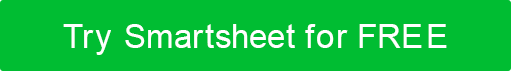 STRATEGIC PLANNING
YOUR
LOGO
COMPLETED BY:  [ NAME ]

DATE COMPLETED:   [ DATE ]
STRATEGIC PLANNING
Executive Summary
Your Company
Product / Service Development
Marketing Plan
Market Research
Measurable Marketing Goals
Situational Analysis (SWOT)
Financial Plan
Overall Assessment & Review
Risk Factors (See SWOT) & Contingencies
Appendices
STRATEGIC PLANNING| TABLE OF CONTENTS
EXECUTIVE SUMMARY
YOUR COMPANY
PRODUCT / SERVICE DEVELOPMENT
MARKETING PLAN
MARKET RESEARCH
MEASURABLE MARKETING GOALS
SITUATIONAL ANALYSIS (SWOT)
FINANCIAL PLAN
OVERALL ASSESSMENT AND REVIEW
RISK FACTORS (see SWOT) & CONTINGENCIES
APPENDICES
COMMENTS
STRATEGIC PLAN | COMMENTS